Investigation of Polymeric Carrier Uptake and Passage within Cellular Spheroids Using Advanced Analytical Techniques
Blindman Maria, Marina Novoselova, Anatolii Abalymov
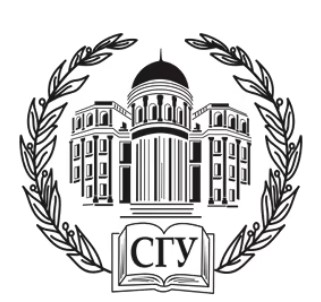 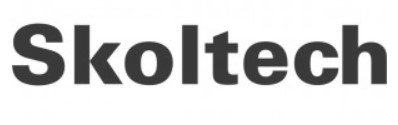 Advantages of using 3D cell cultures
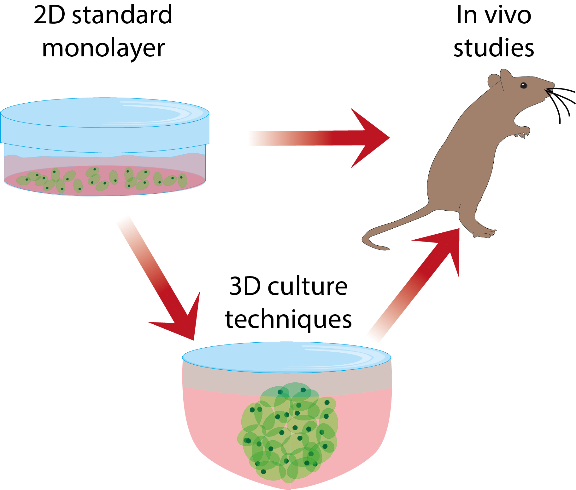 Advantages of using 3D cell cultures
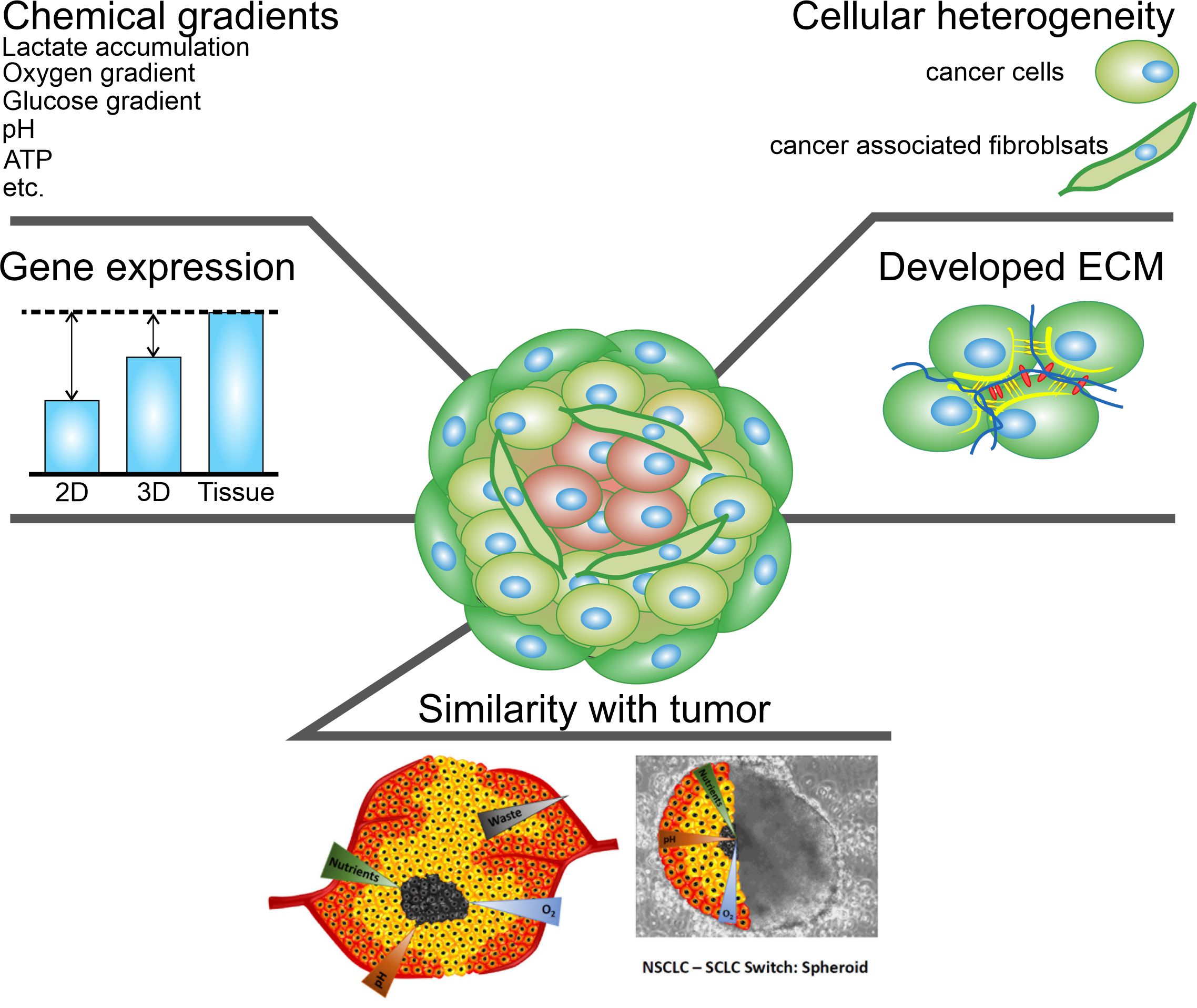 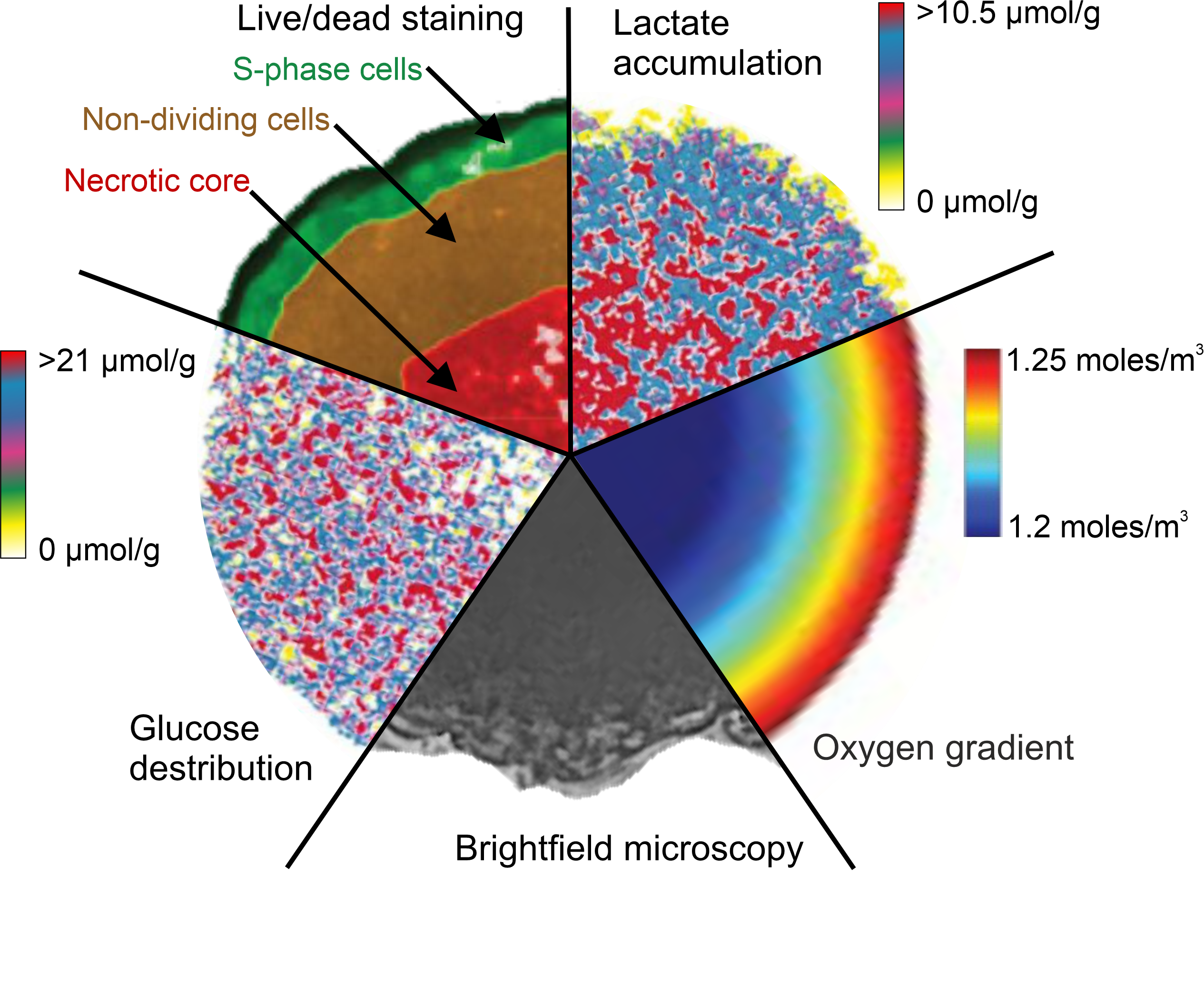 Anisimov, R. A.; Gorin, D. A.; Abalymov, A. A. 3D Cell Spheroids as a Tool for Evaluating the Effectiveness of Carbon Nanotubes 
as a Drug Delivery and Photothermal Therapy Agents. C 2022
3D cell cultures can be used for different approaches
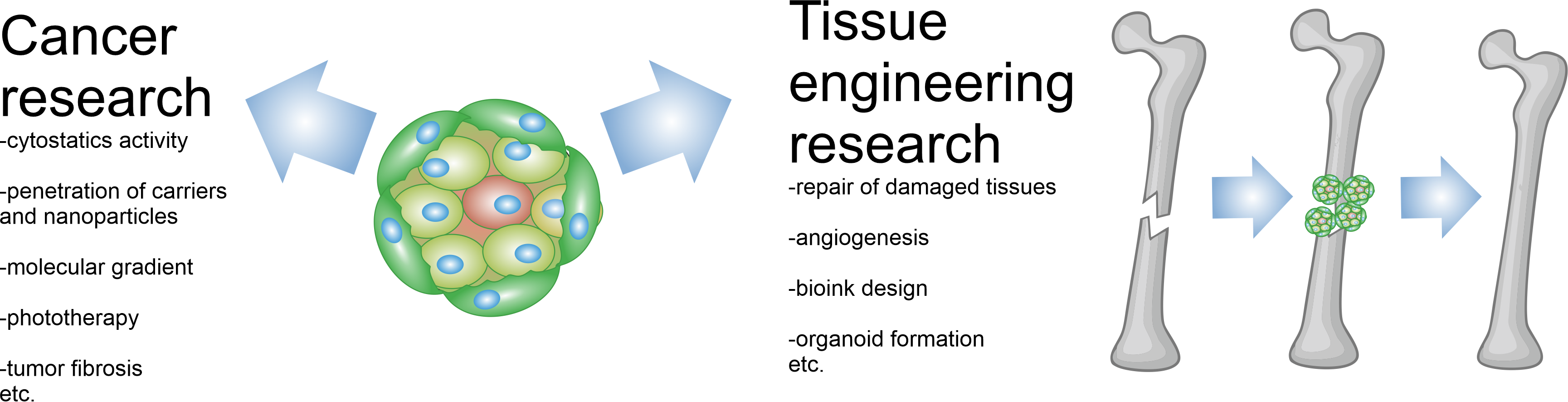 High amount of the carrier properties… Which combination is better?
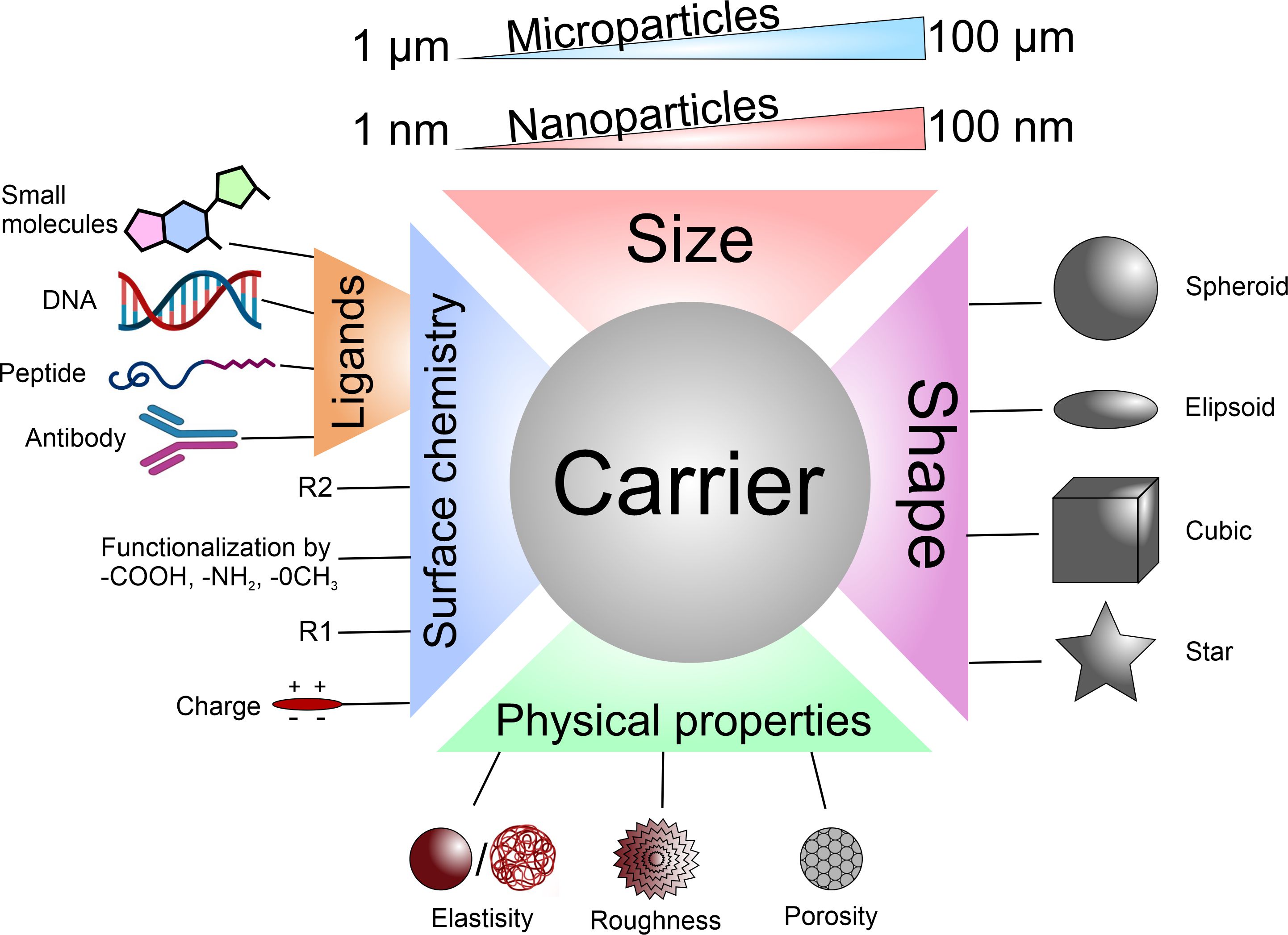 High amount of the carrier properties… Which combination is better?
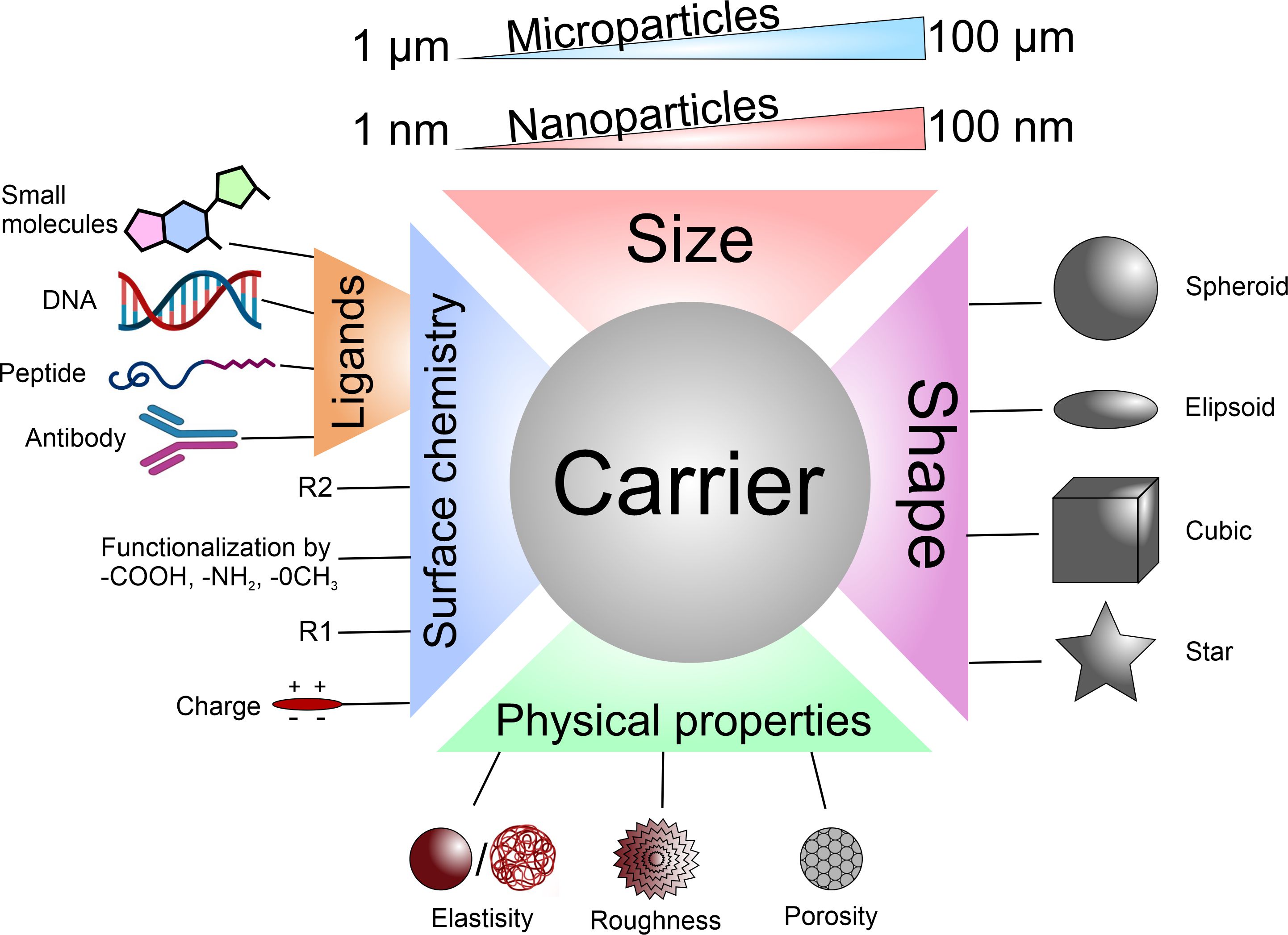 Synthesis of the carriers with different size, charge and stiffness
Stiff
Soft
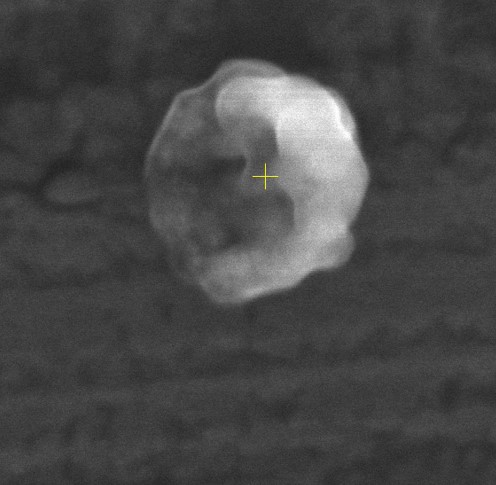 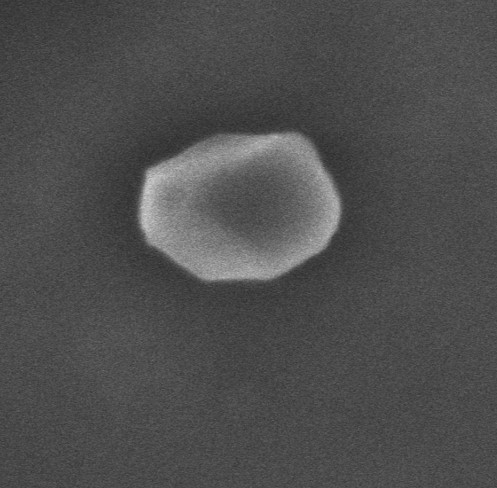 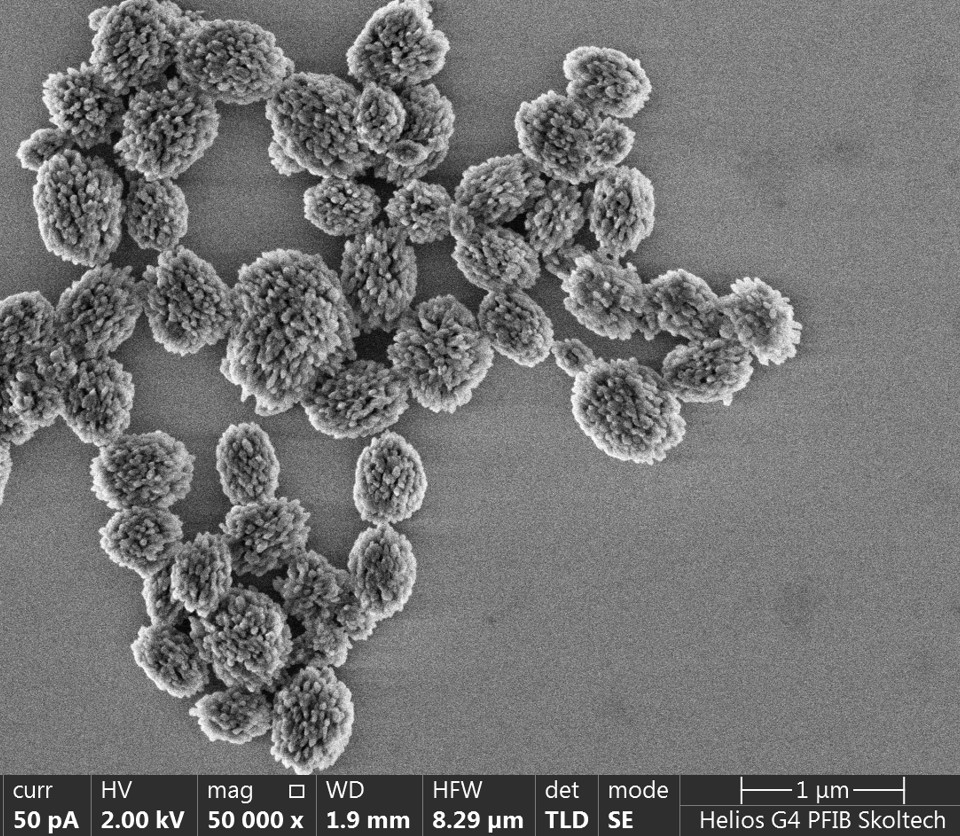 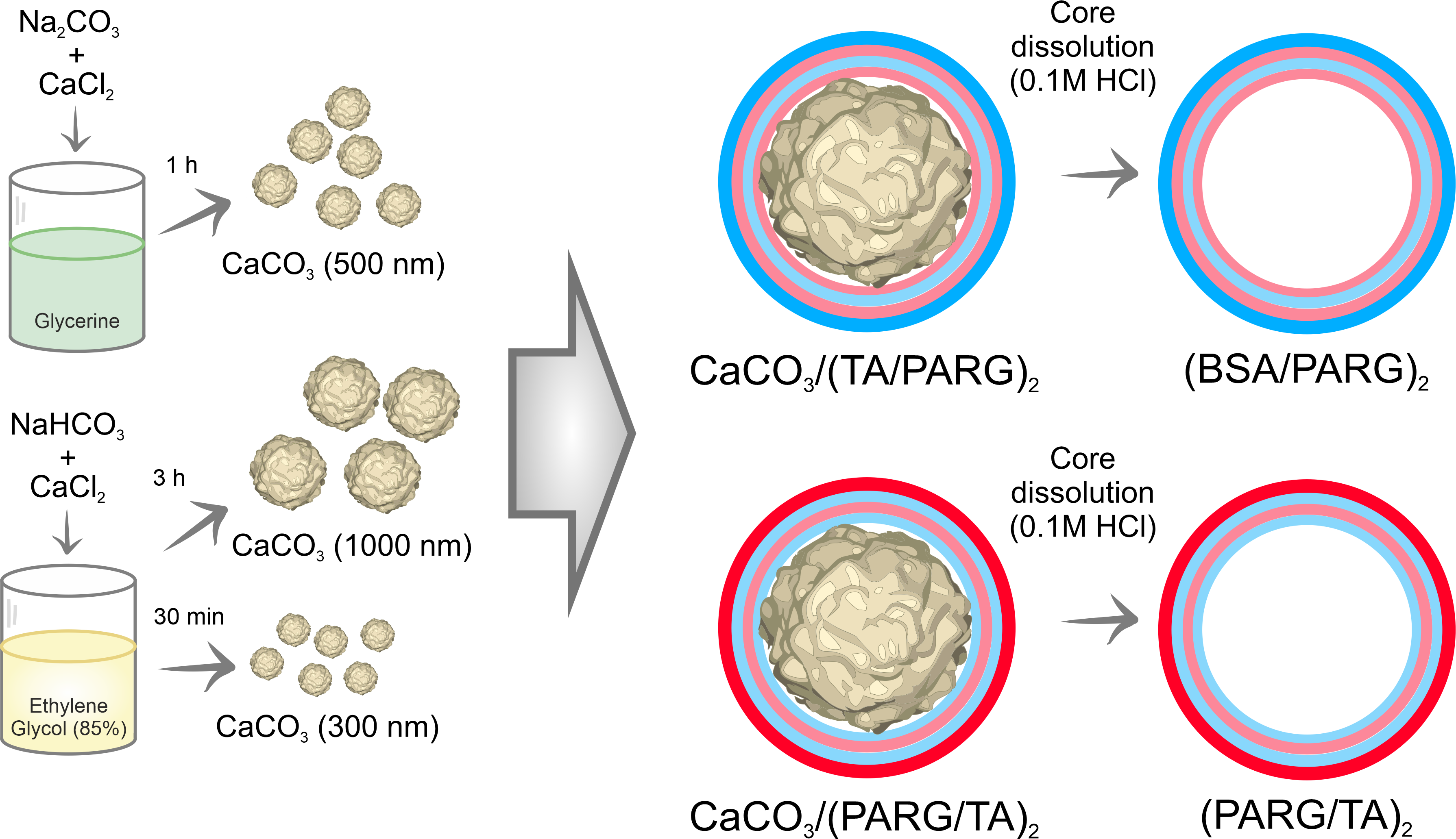 300 nm
1 µm
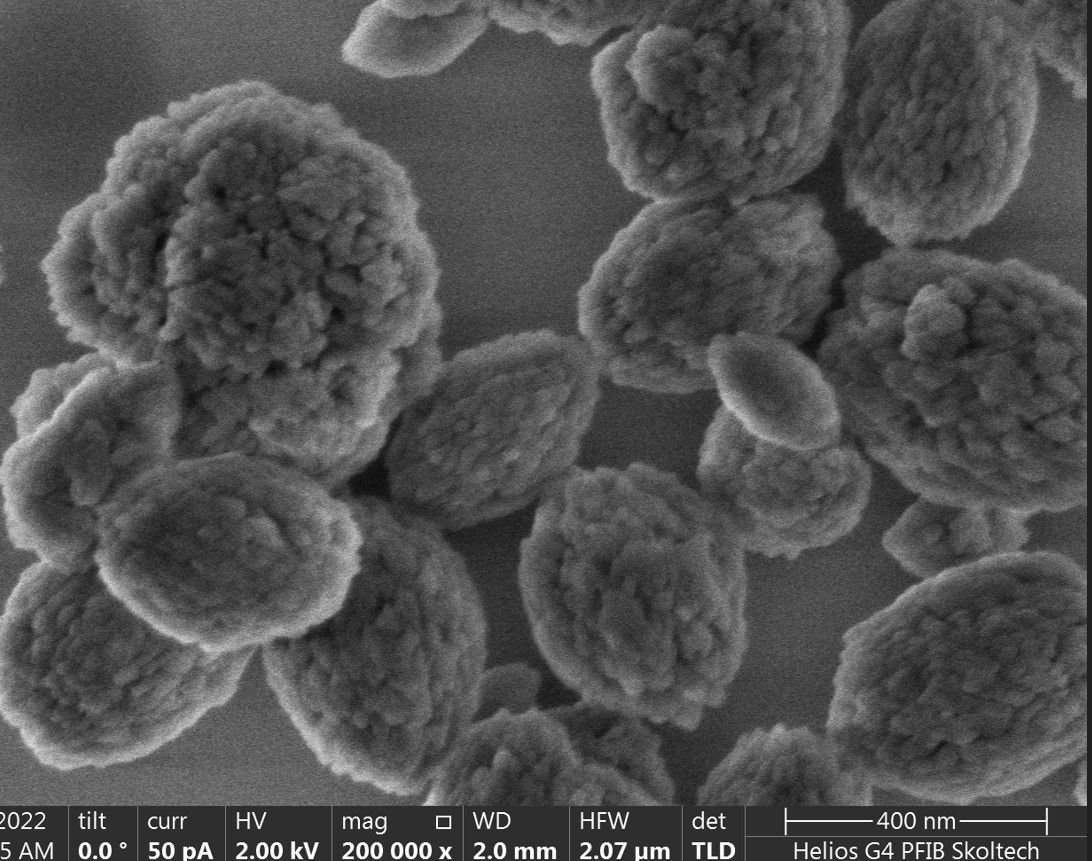 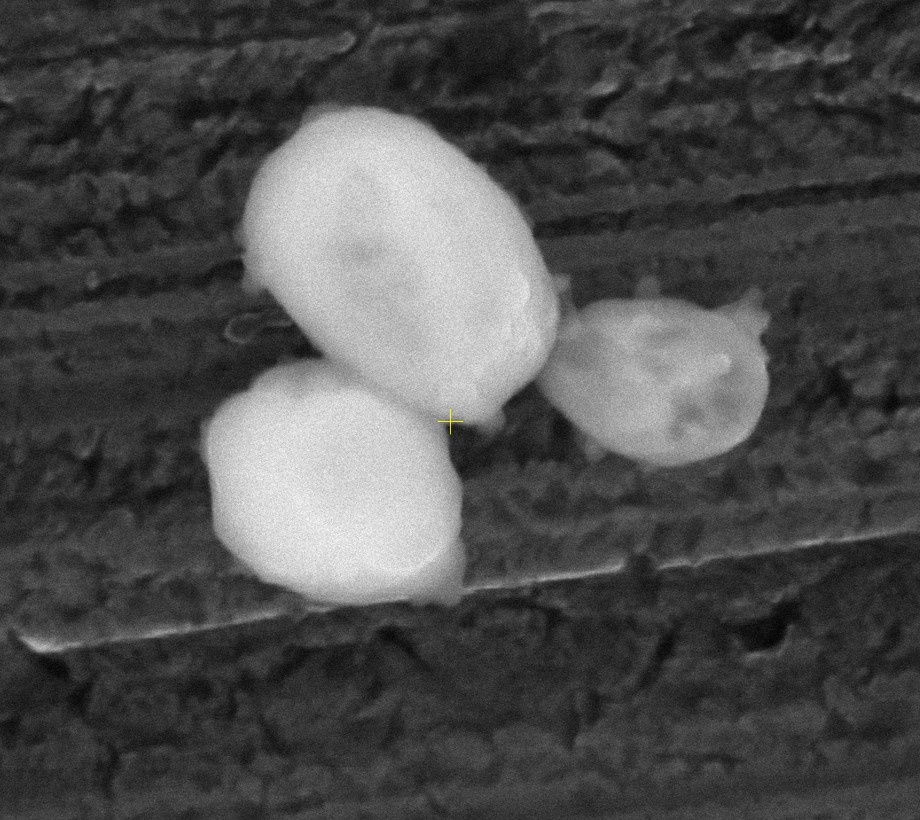 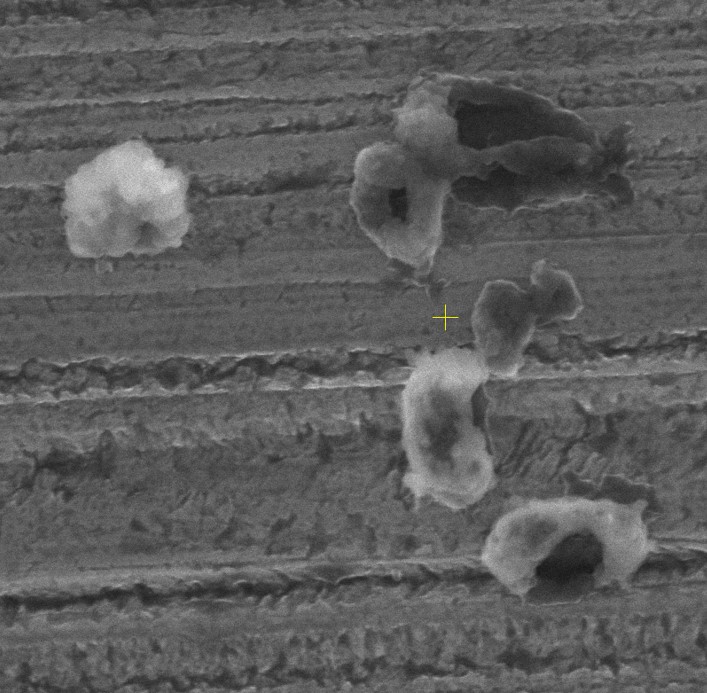 500 nm
1 µm
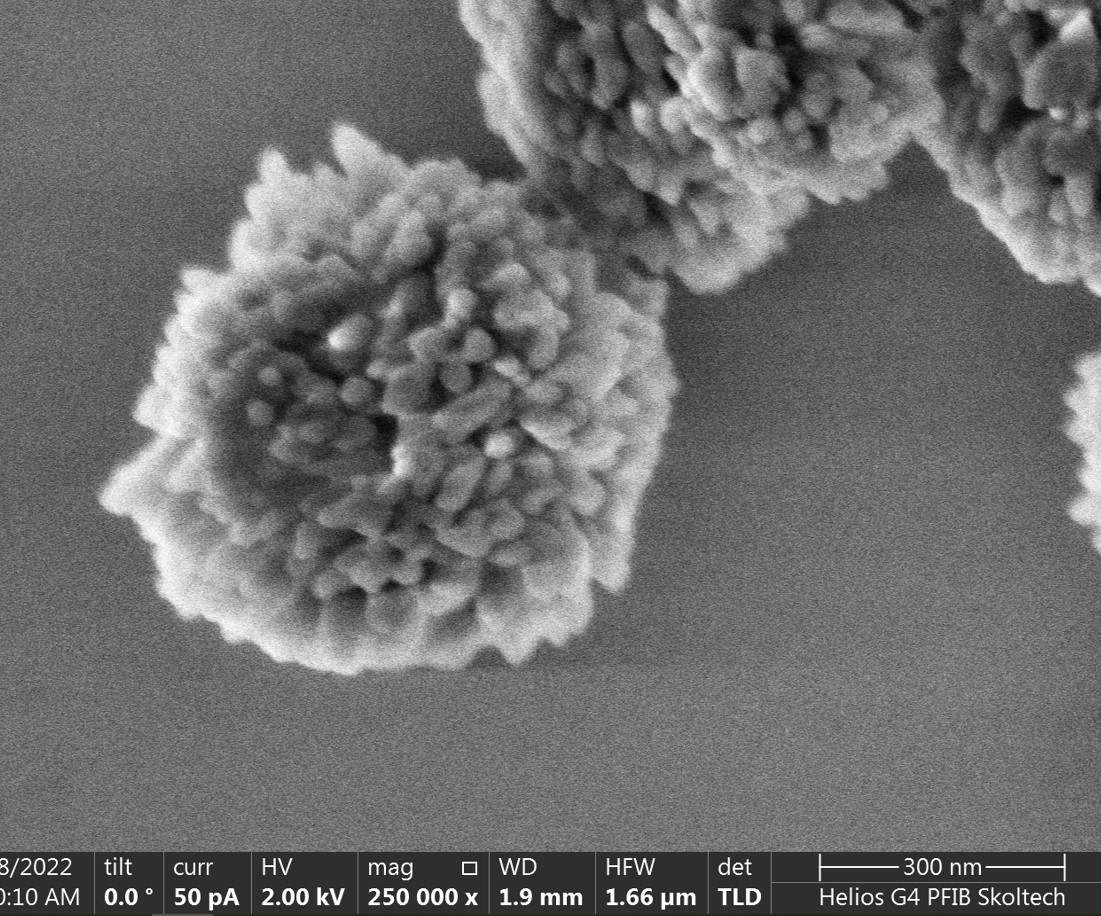 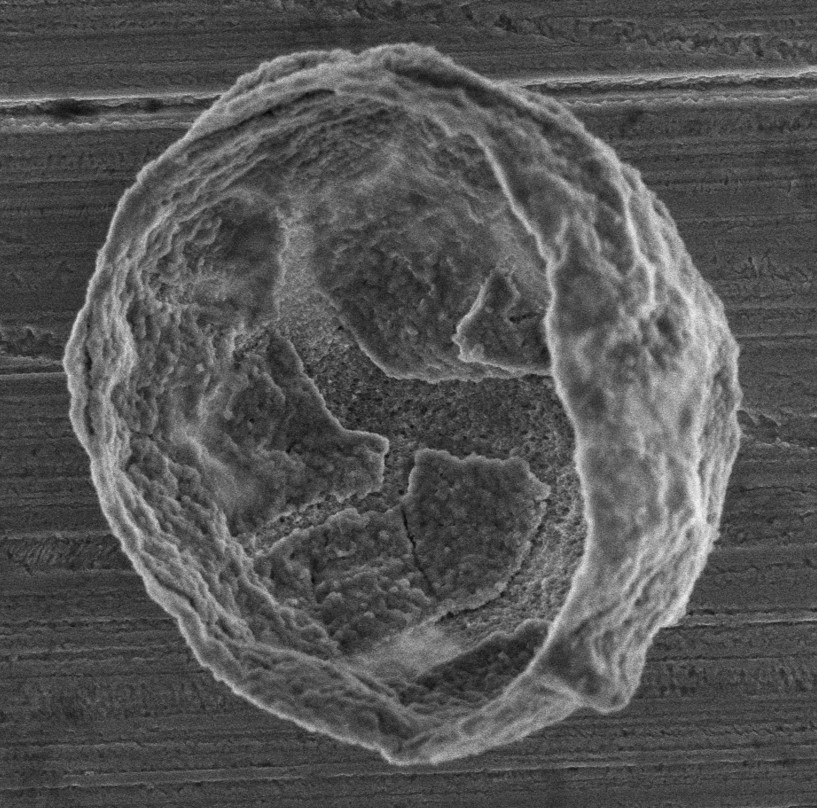 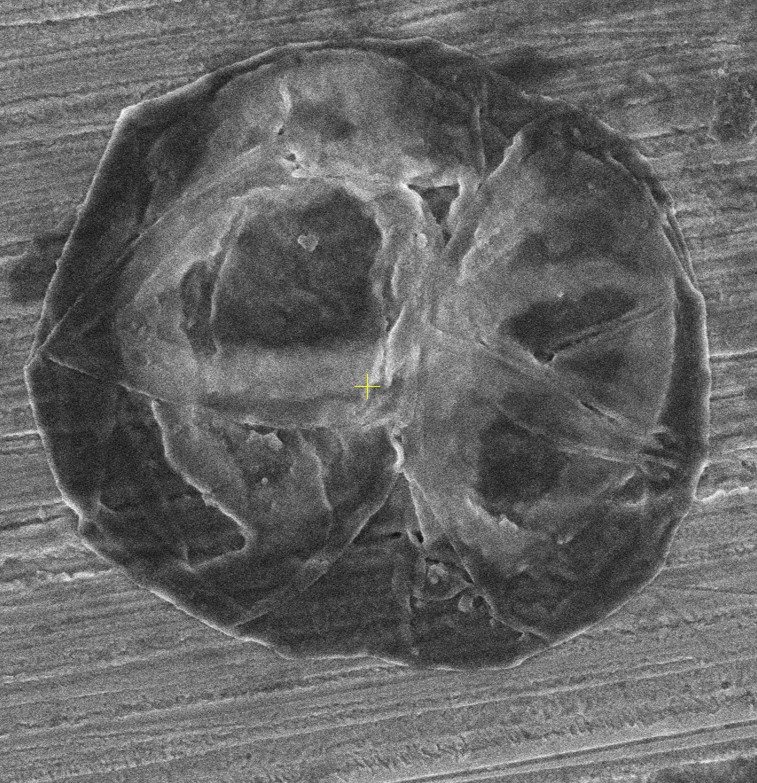 1000 nm
200 nm
12 type of carriers + 2 type of spheroids
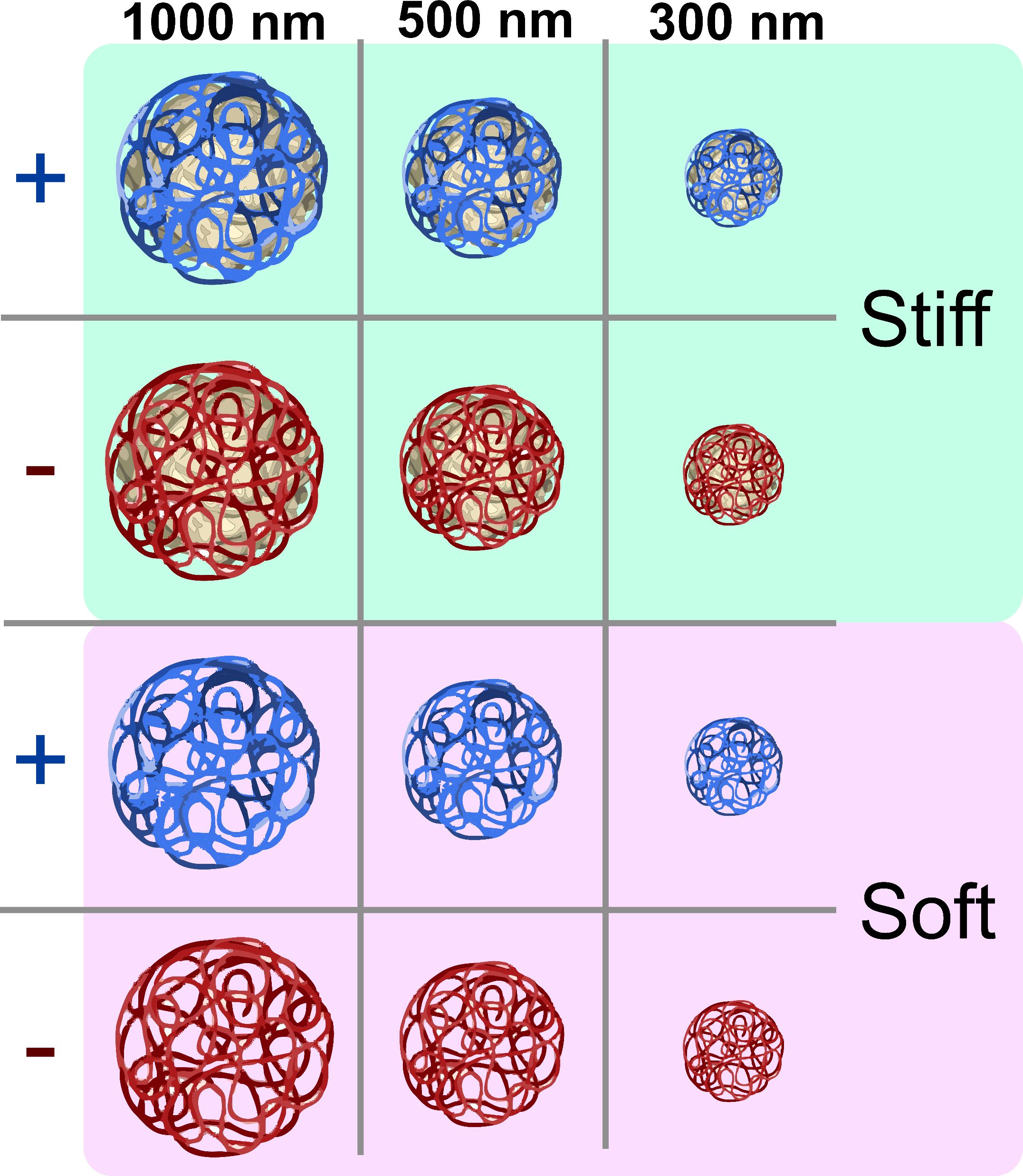 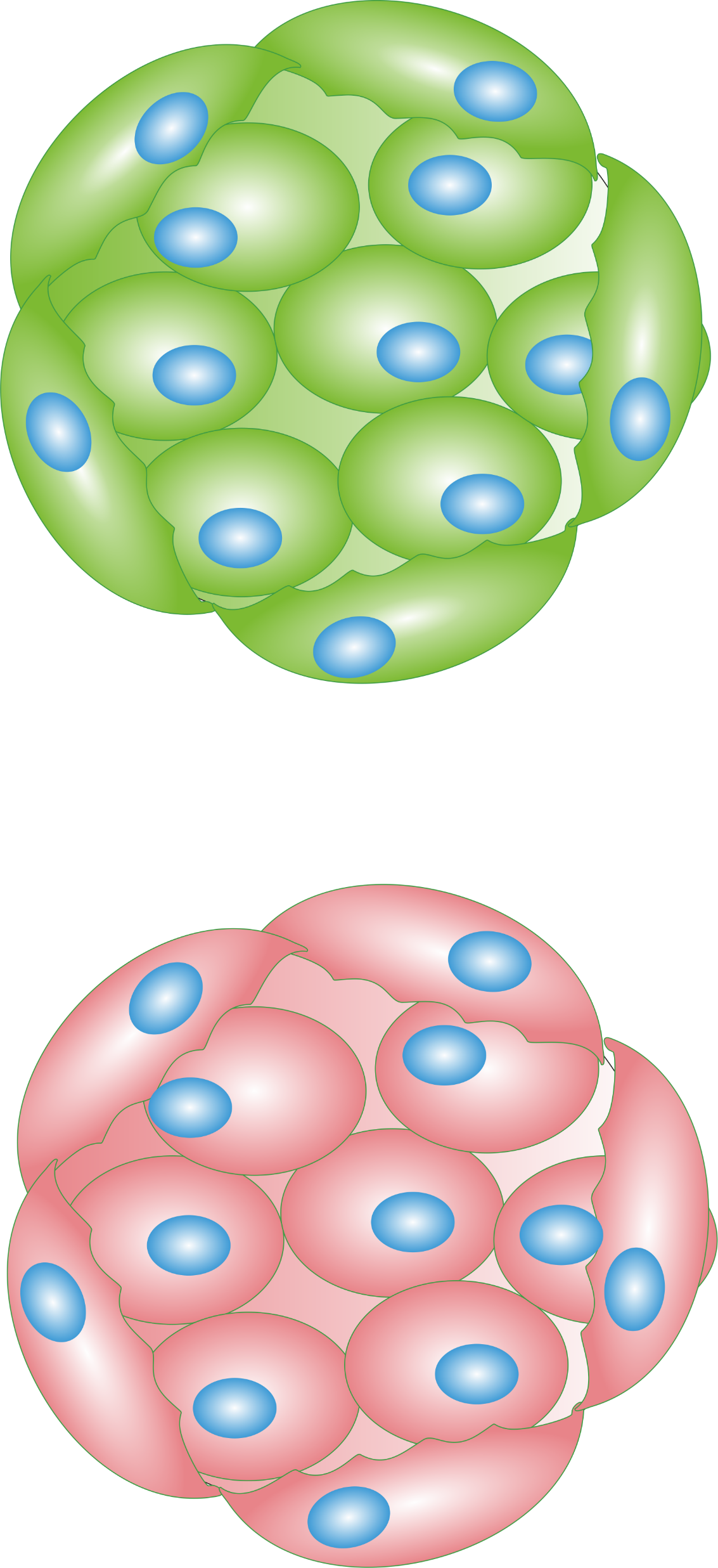 L929
(Fibroblast 
cell line)
4T1
(Breast cancer 
cell line)
Methods of spheroids analysis
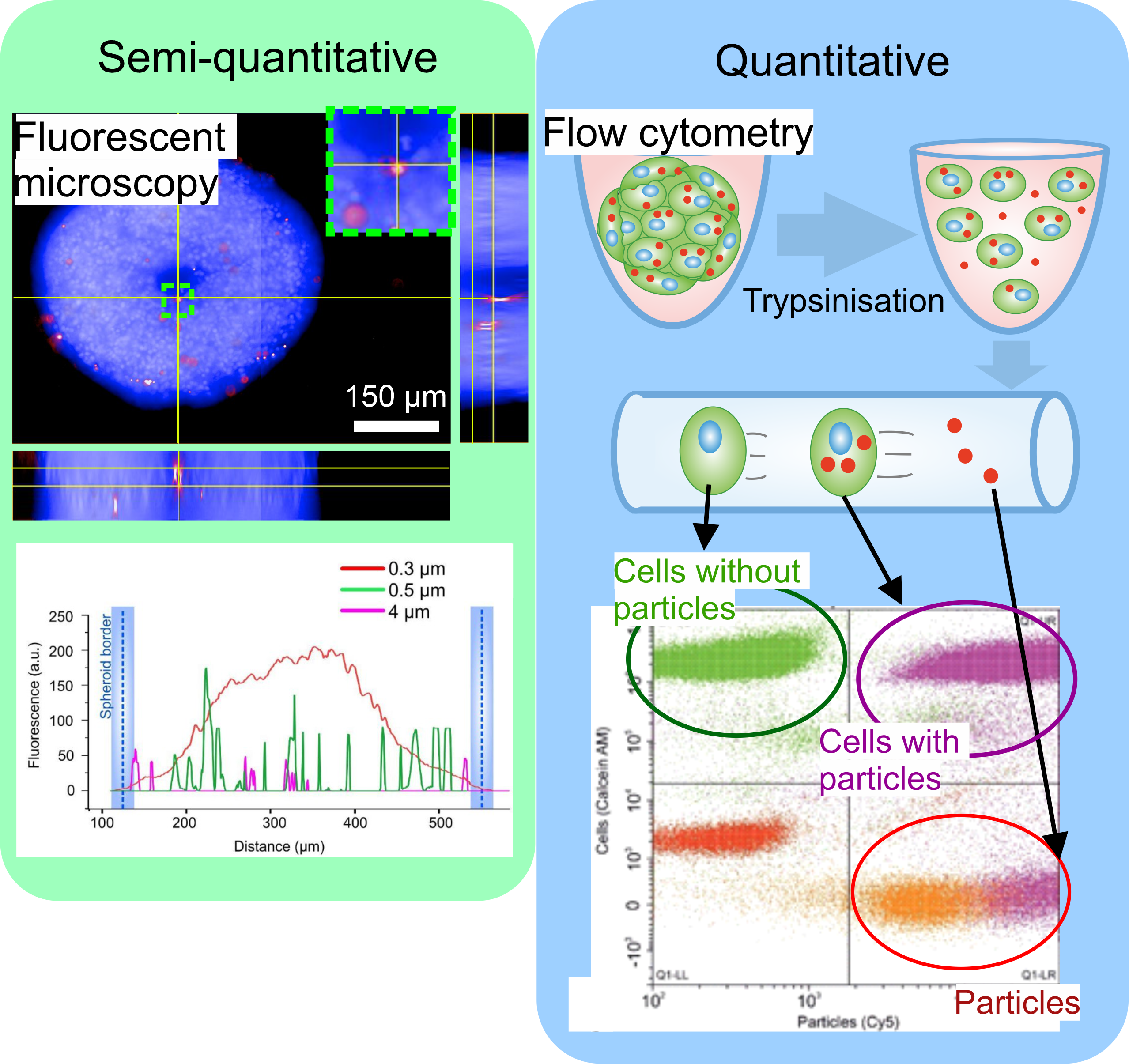 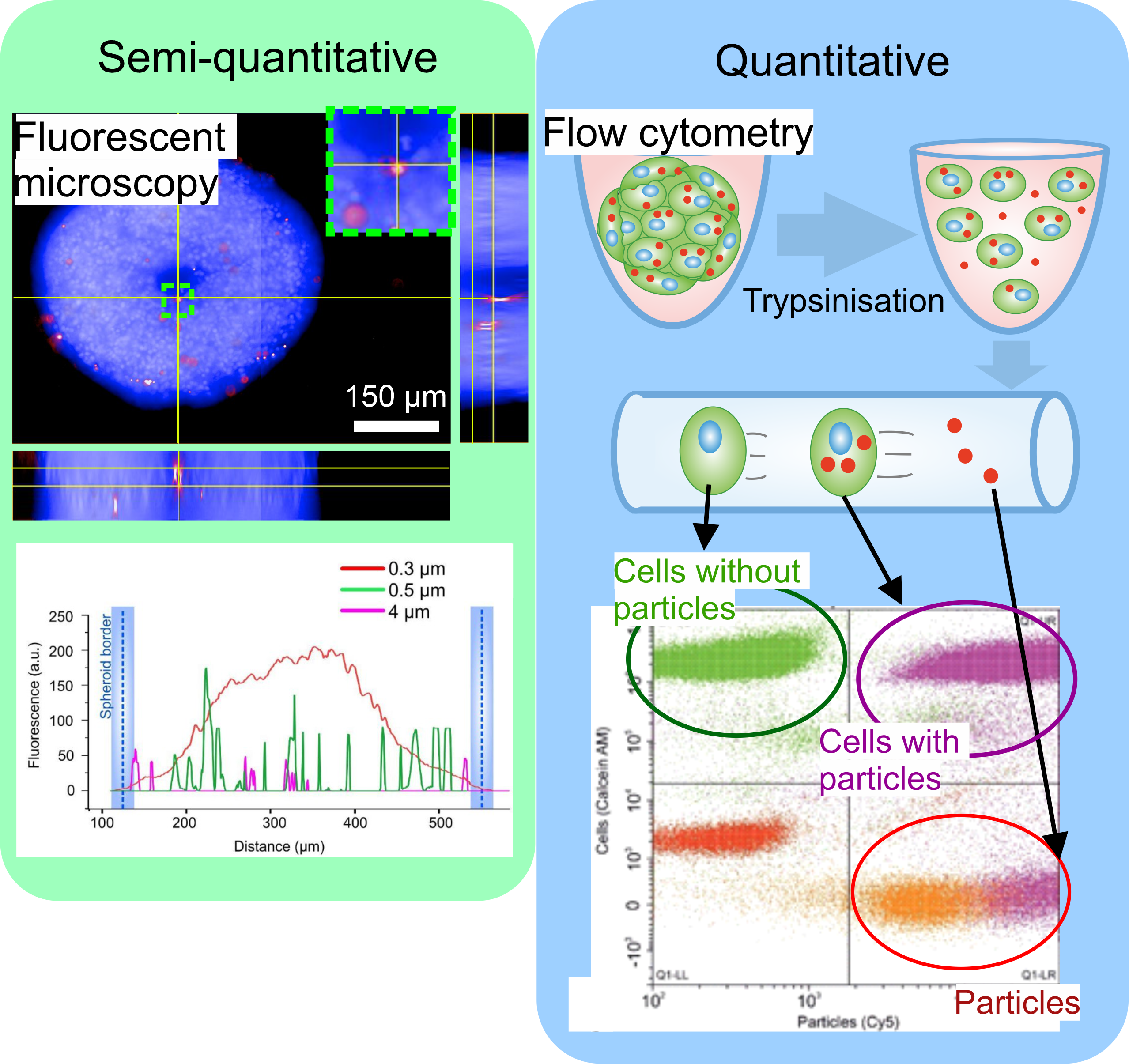 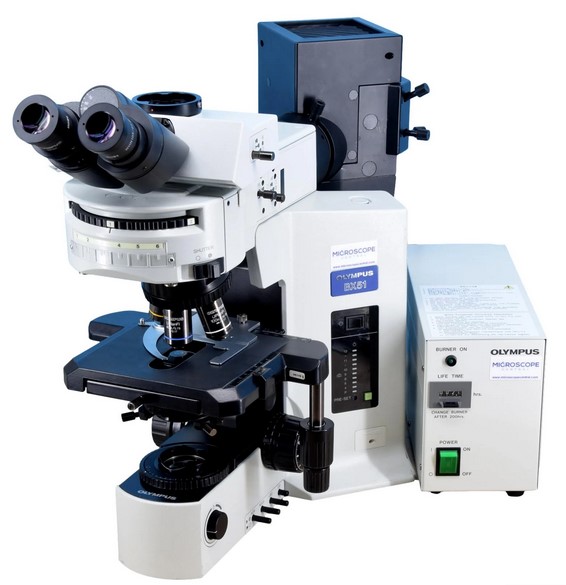 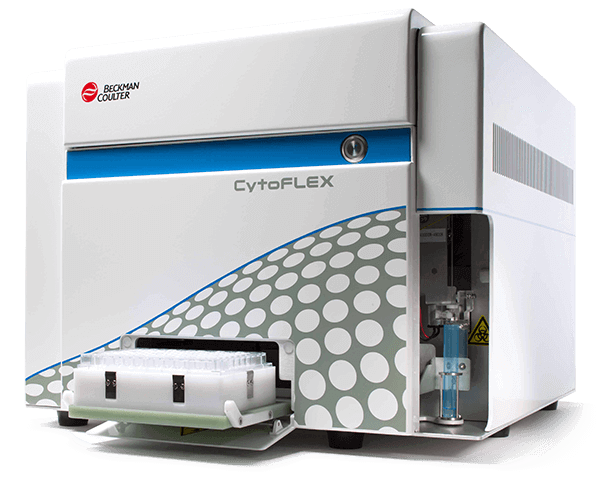 Flow cytometry results
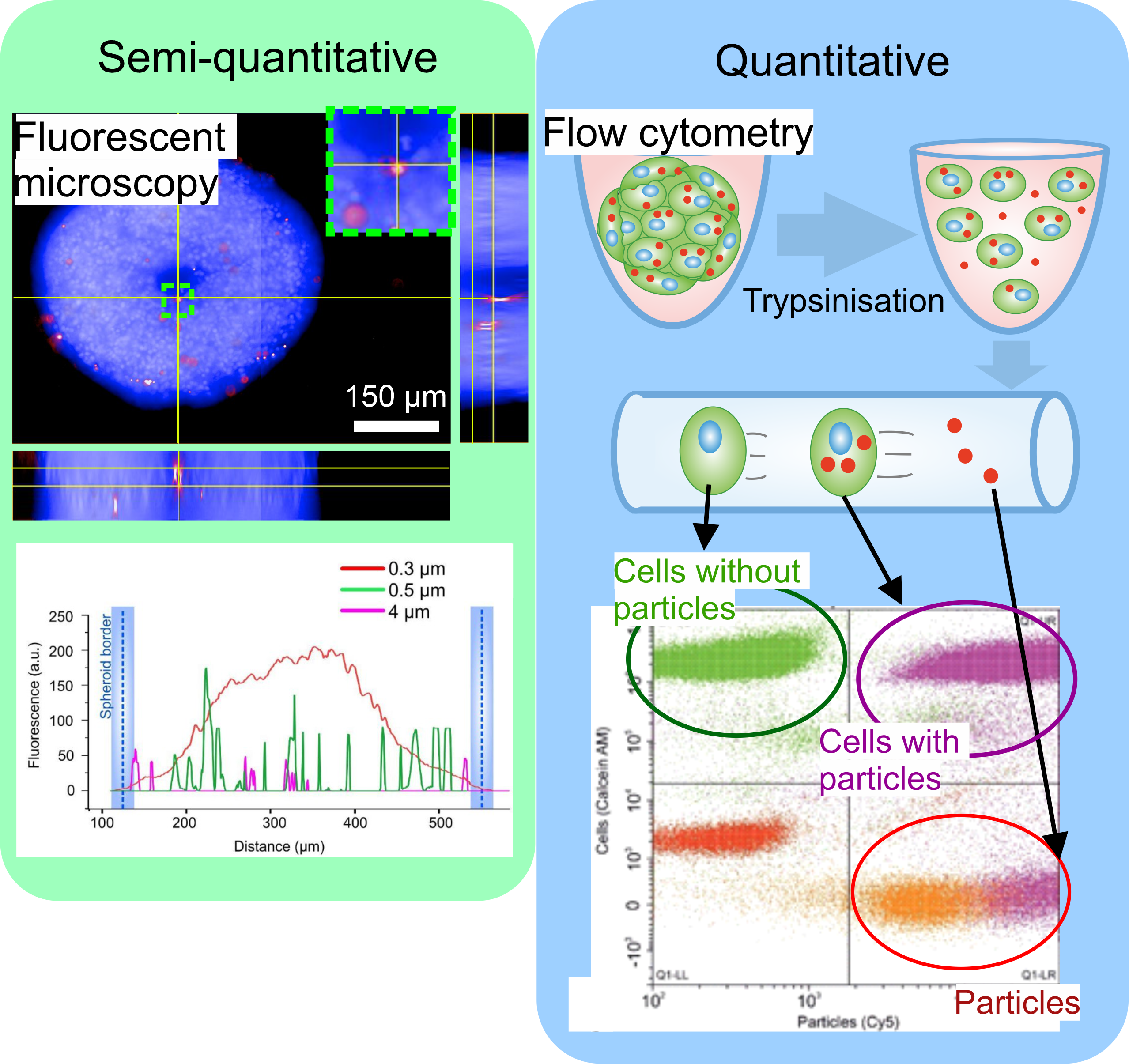 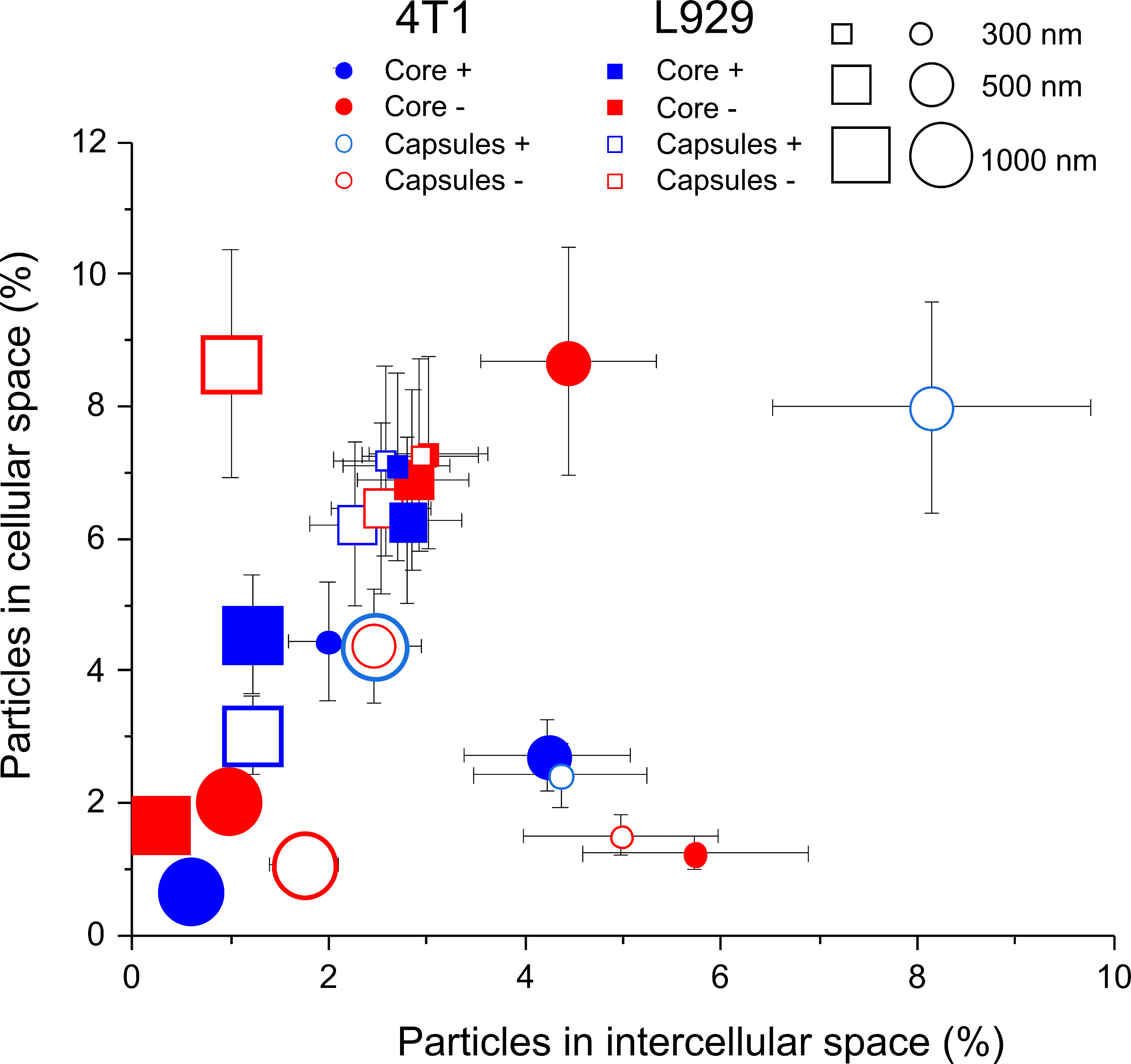 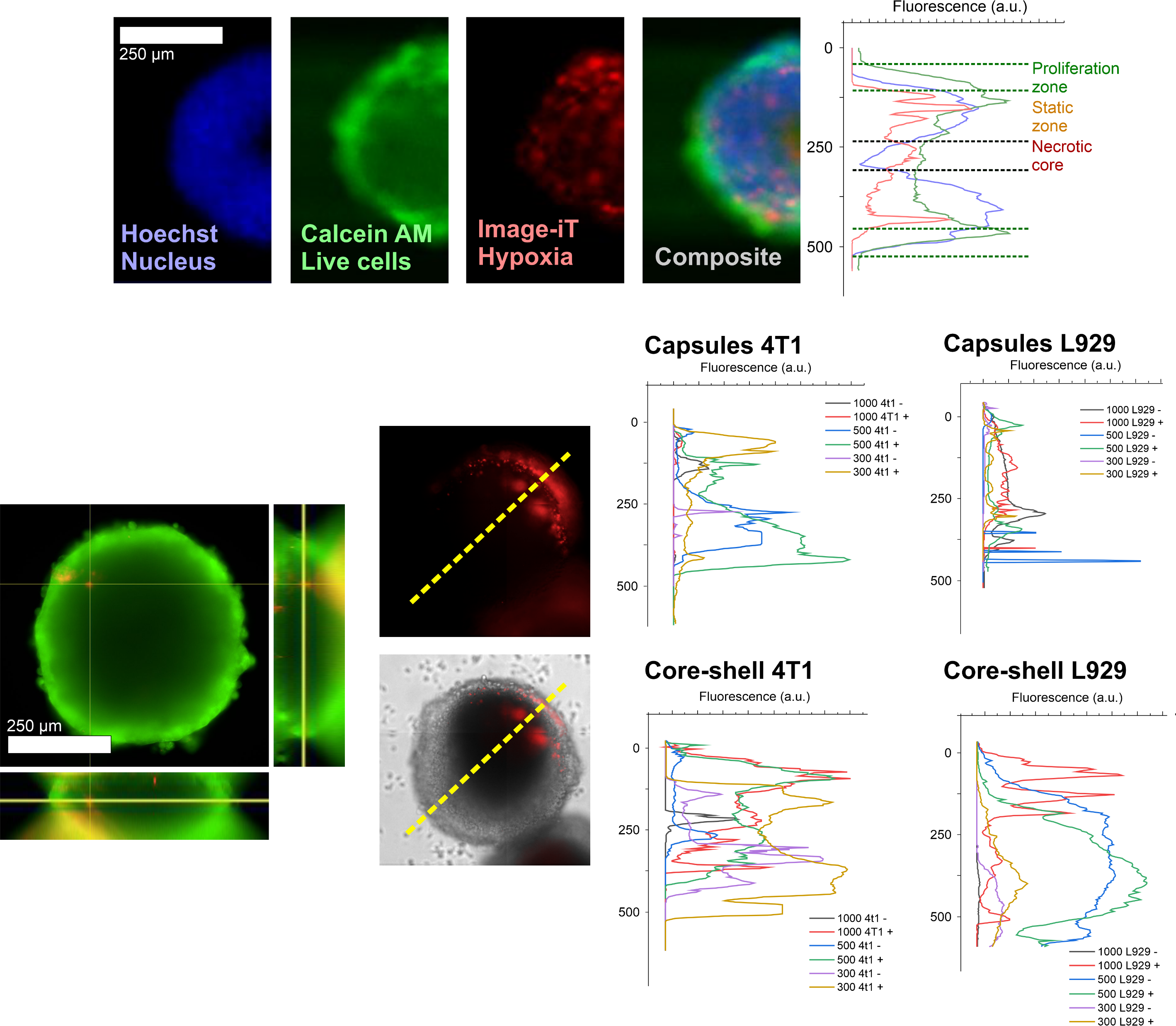 Determination of 
spheroids zones
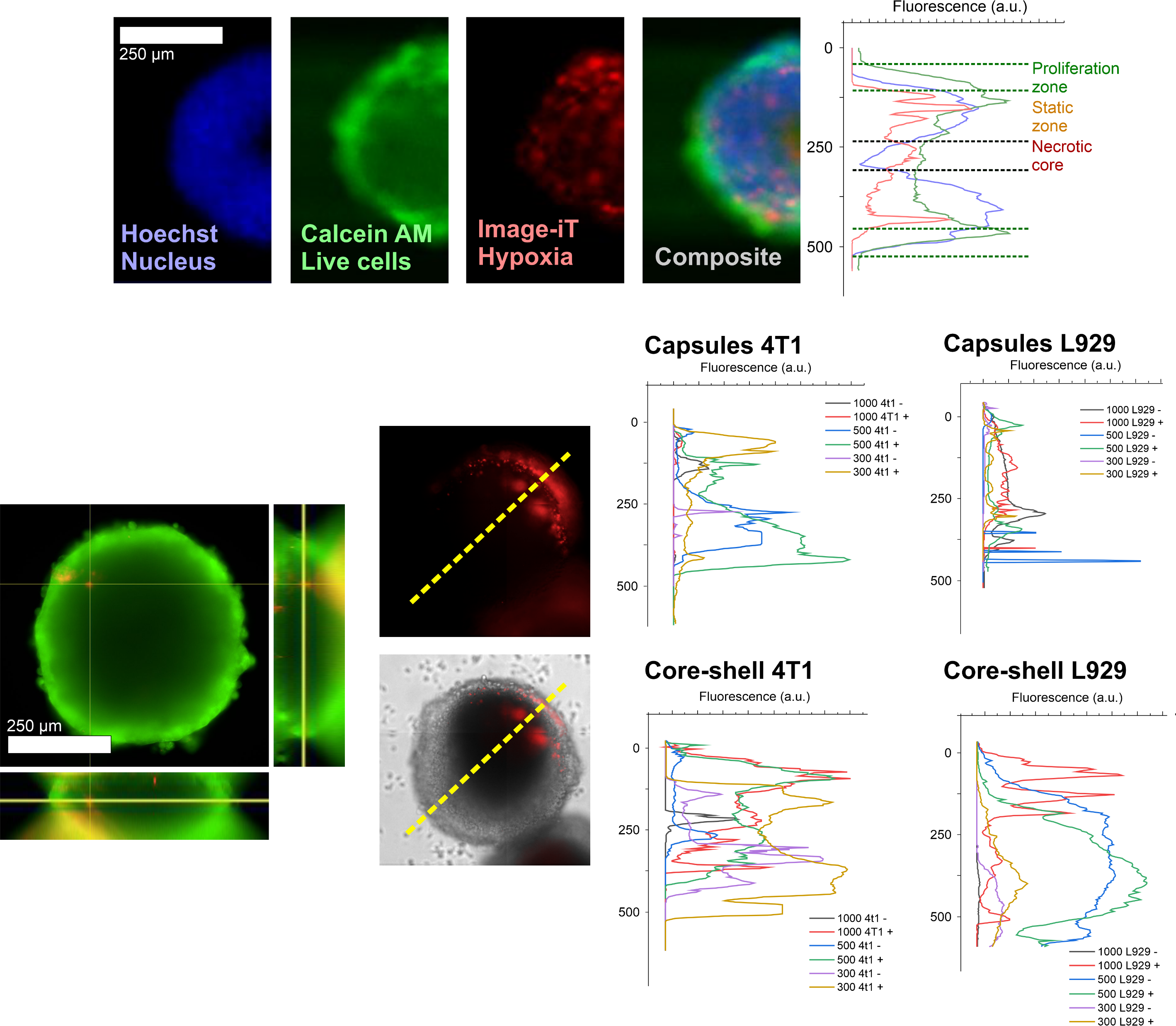 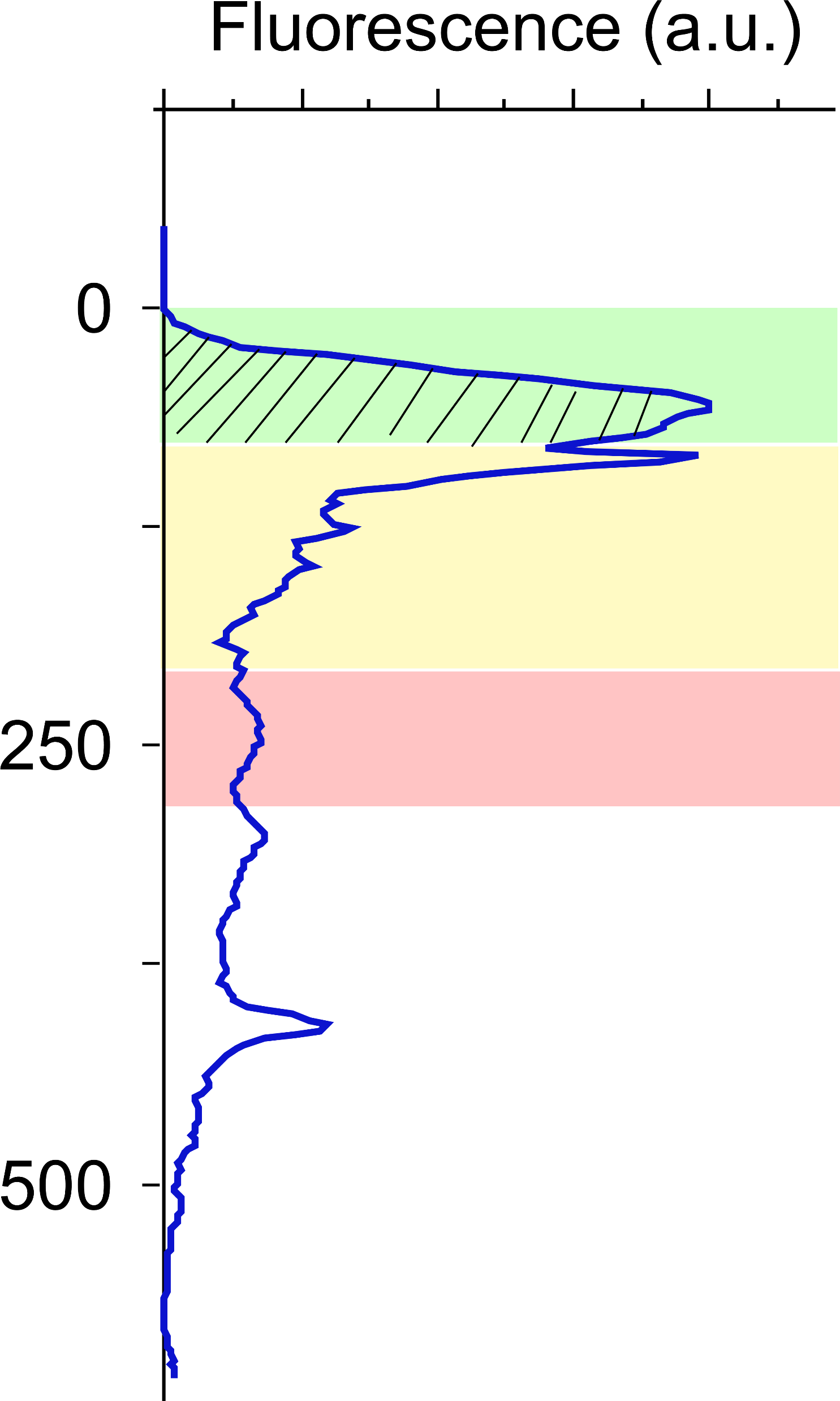 Orthogonal projection
Carriers in proliferation zone
Best results: 

For L929 – Negative, soft 500 nm particles

For 4T1 – Positive, soft 1000 nm particles
Carriers in static zone
Best results: 

For L929 – Positive, soft 1000 nm particles

For 4T1 – Negative, stiff 500 nm particles
Principal component analysis
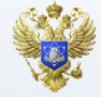 This research was funded by a grant from the President of the Russian Federation 
for junior postdocs No. MK-933.2022.3.
Thank you for your attention
Anatolii Abalymov
Anatolii.Abalymov@gmail.com
+79873810265
+38669905927